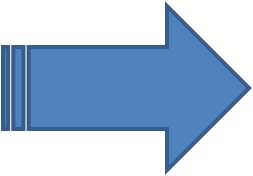 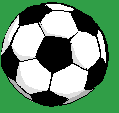 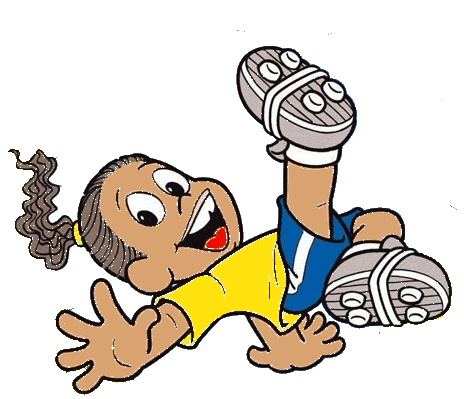 体育
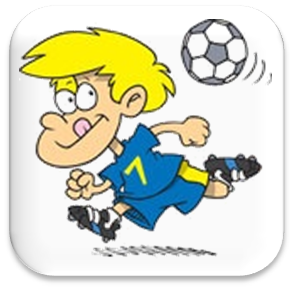 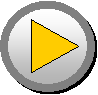 Football, UKSoccer, USA
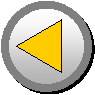 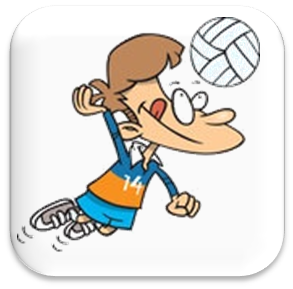 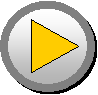 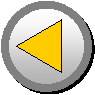 Volleyball
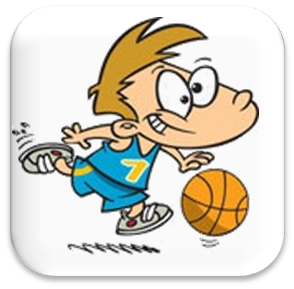 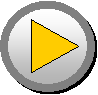 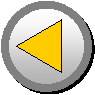 Basketball
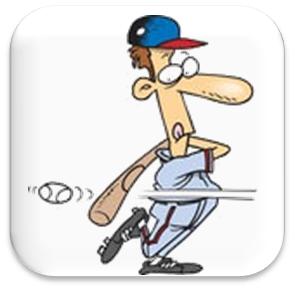 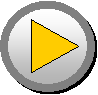 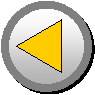 Baseball
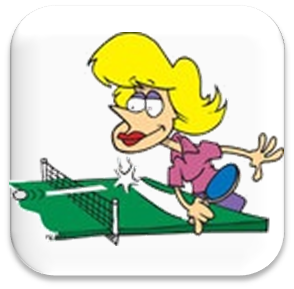 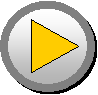 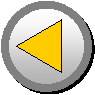 Table Tennis
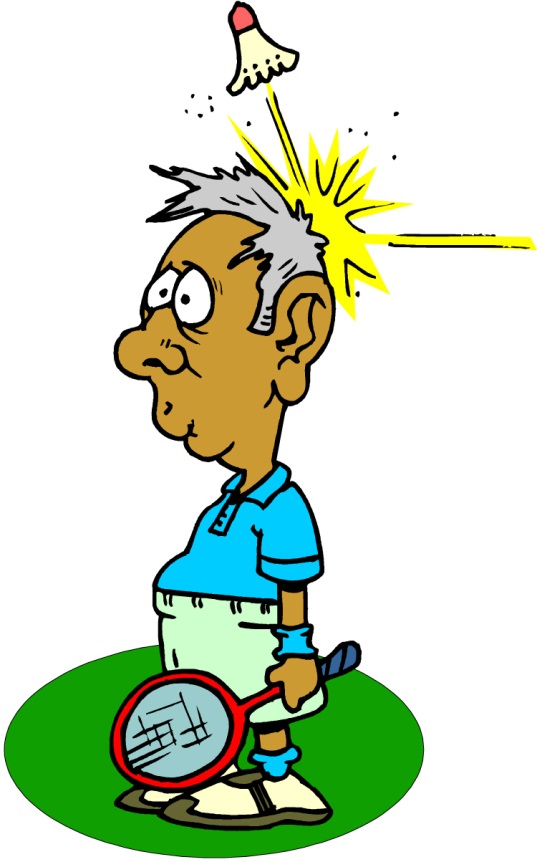 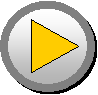 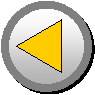 Badminton
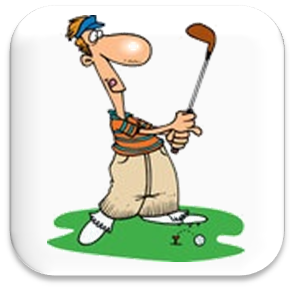 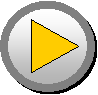 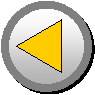 Golf
I like playing ...
	football 	volleyball 	basketball 	baseball 	
	table tennis 		badminton 		golf
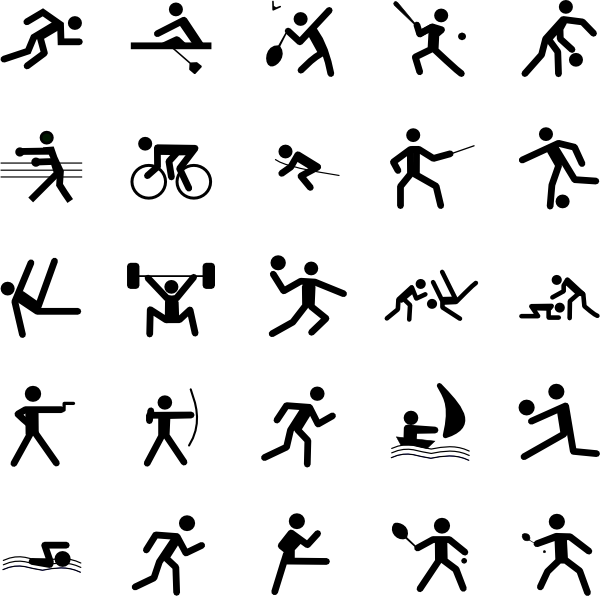 What do you like playing?
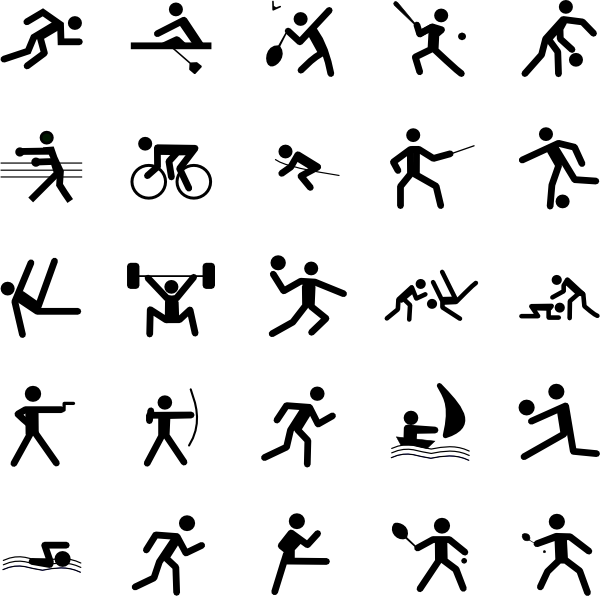 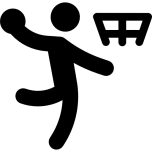 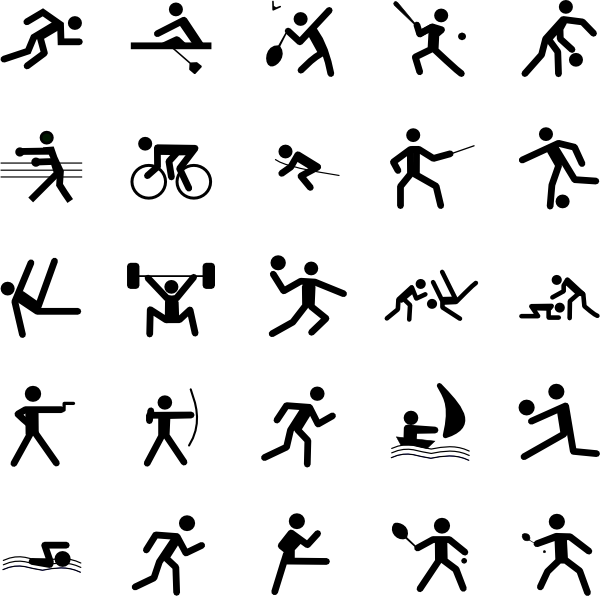 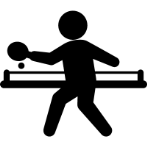 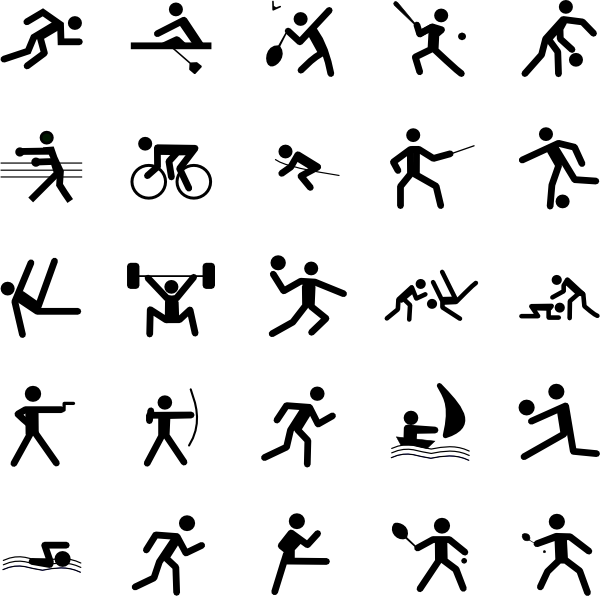 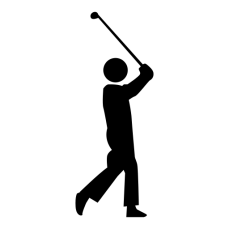 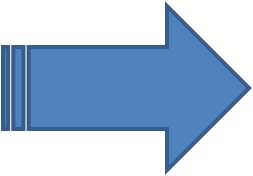 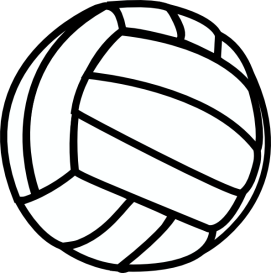 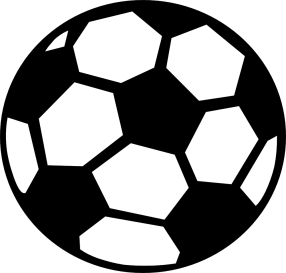 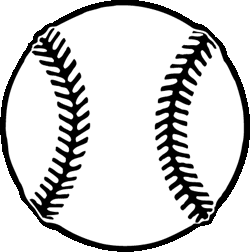 Let’s watch a video Guess the sport – Pancake Manorhttps://www.youtube.com/watch?v=HjreEfMcxH4
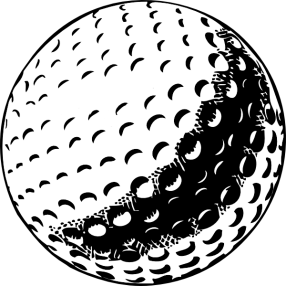 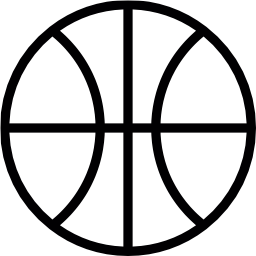 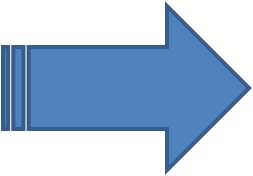 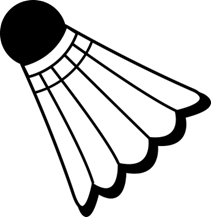 PlayingGame!!
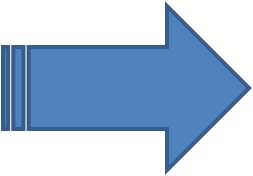 I like playing badminton.
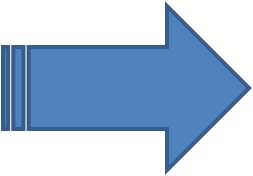 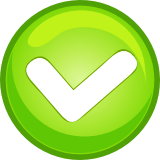 1) badminton
What do I like playing?
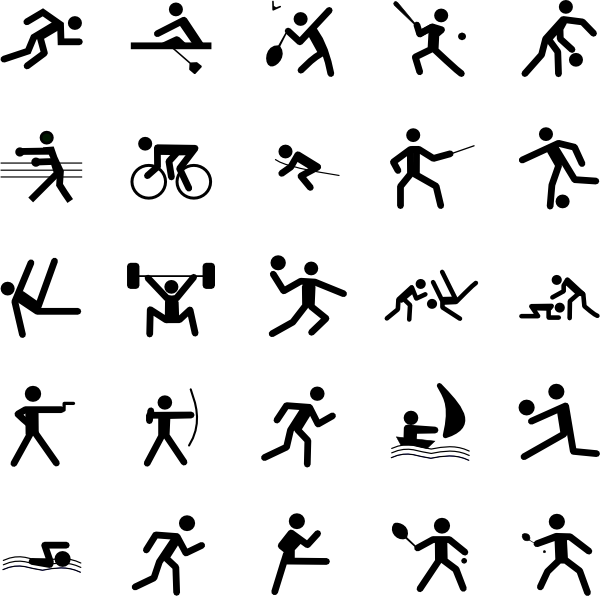 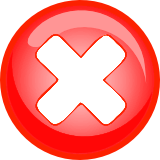 2) table tennis
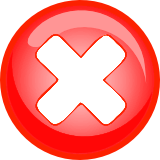 3). golf
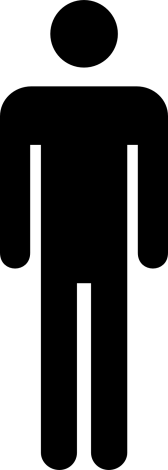 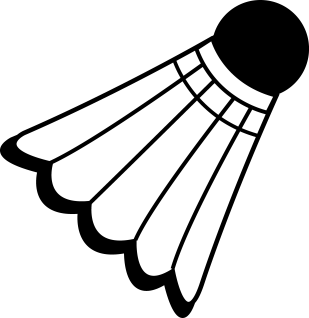 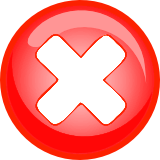 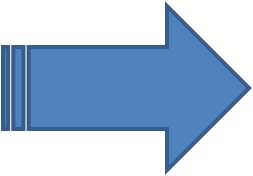 1). basketball
I like playing volleyball.
What do I like playing?
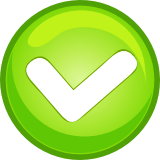 2) volleyball
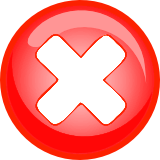 3) baseball
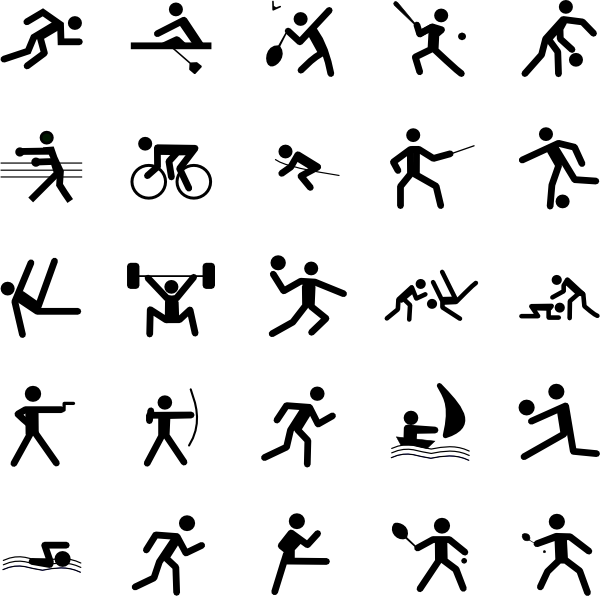 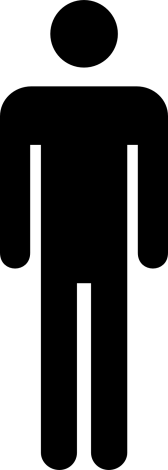 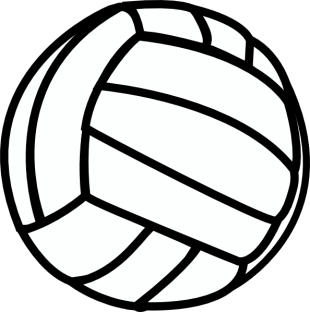 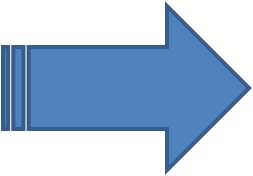 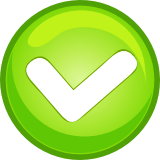 1) football
What do I like playing?
I like playing football.
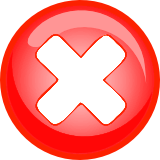 2) table tennis
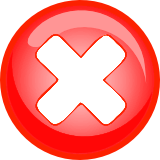 3). volleyball
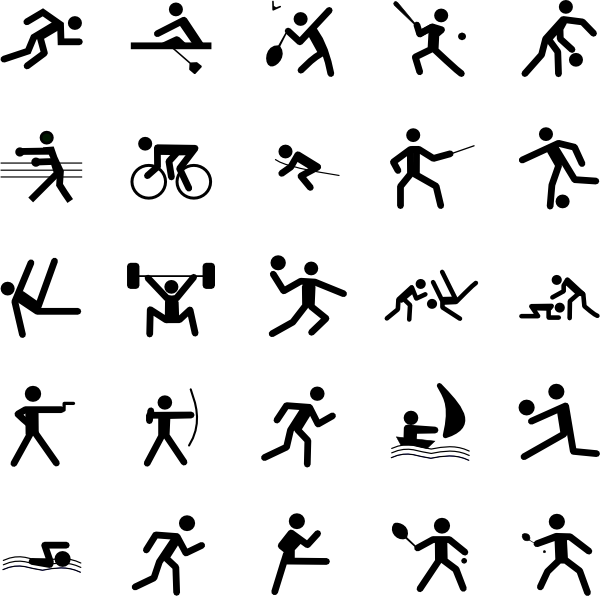 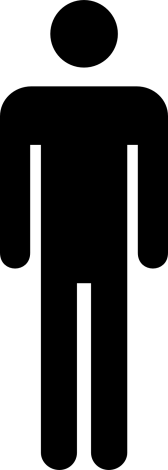 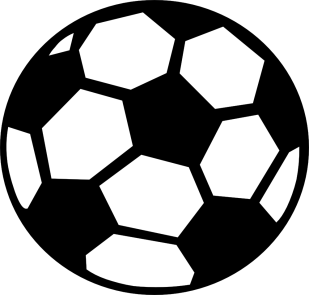 I like playing golf.
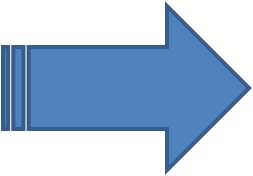 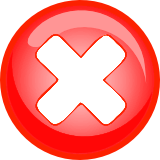 1) table tennis
What do I like playing?
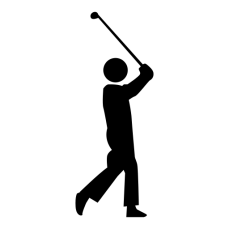 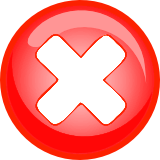 2) baseball
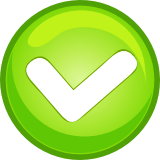 3) . golf
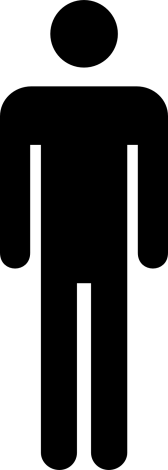 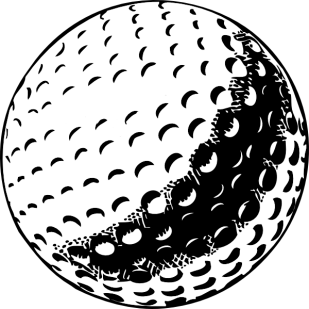 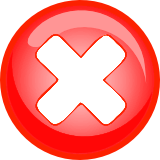 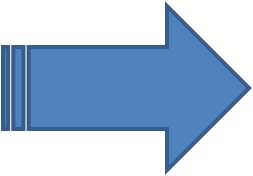 1). football
What do I like playing?
I like playing basketball.
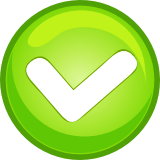 2) basketball
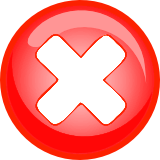 3) baseball
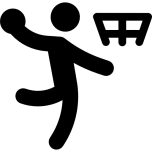 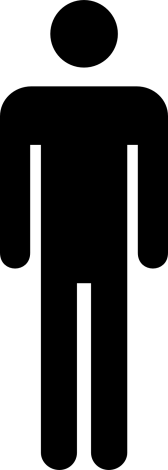 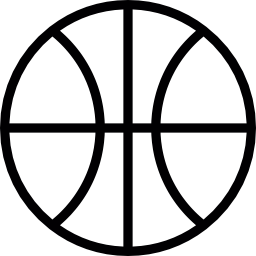 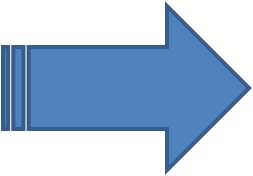 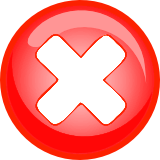 1) badminton
What do I like playing?
I like playing table tennis.
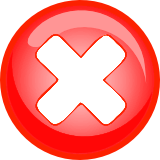 2) baseball
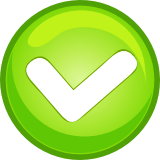 3) . Table tennis
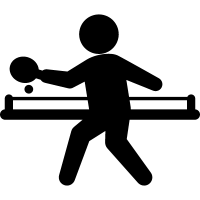 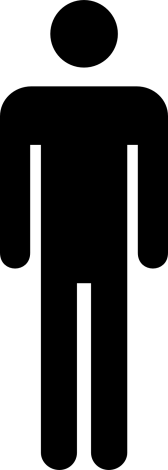 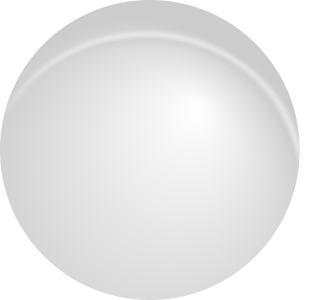 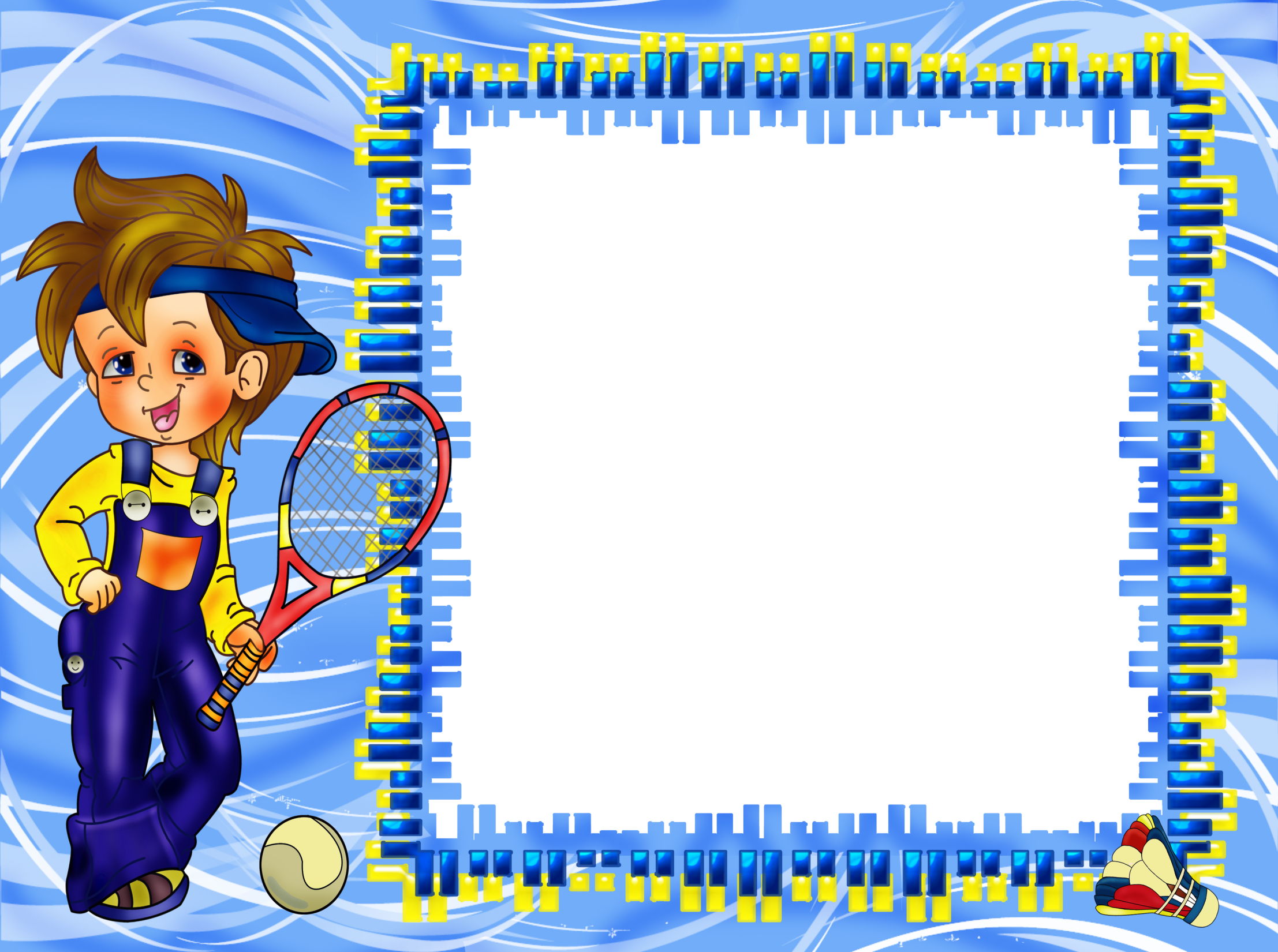 SPORT
SOUNDS
Guessing game
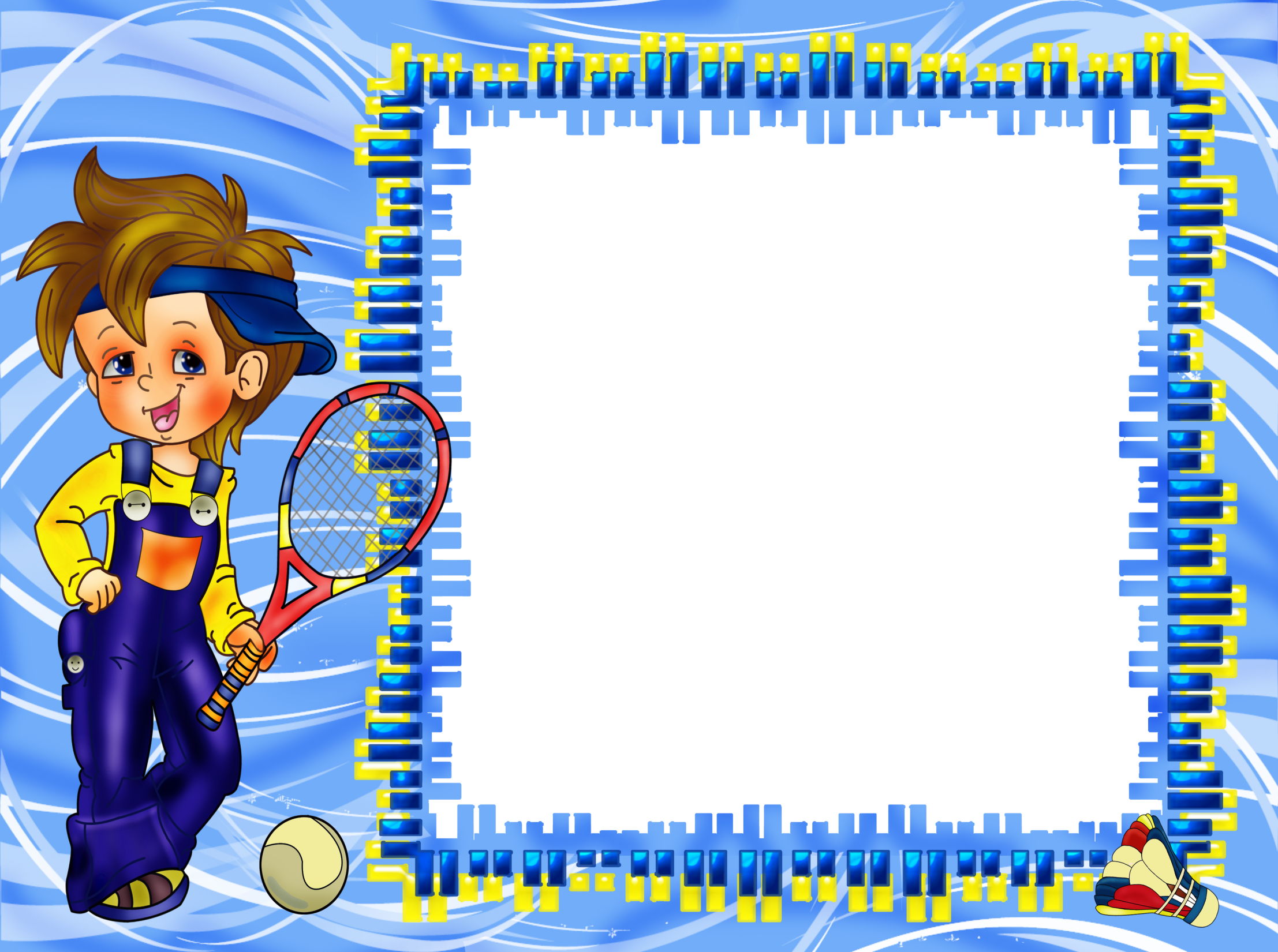 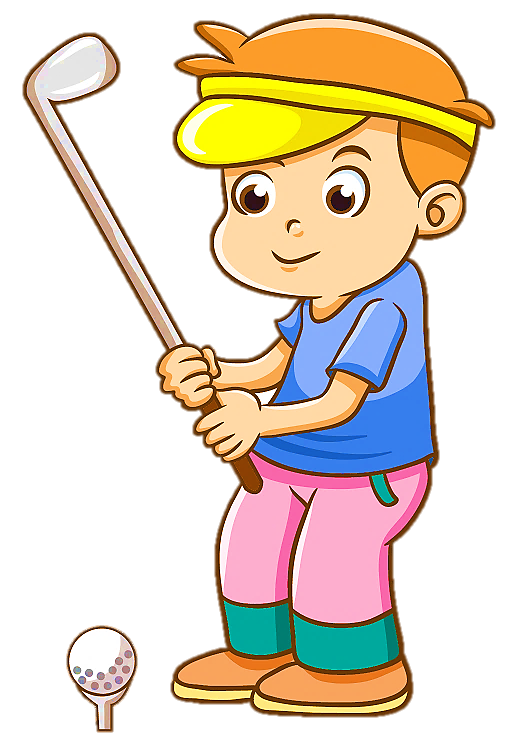 check
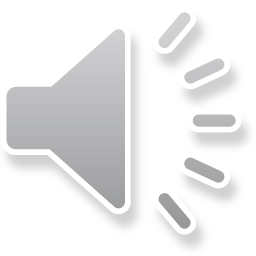 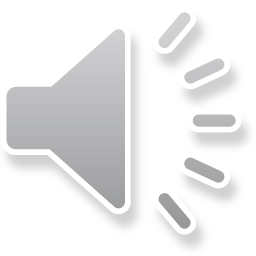 I play golf .
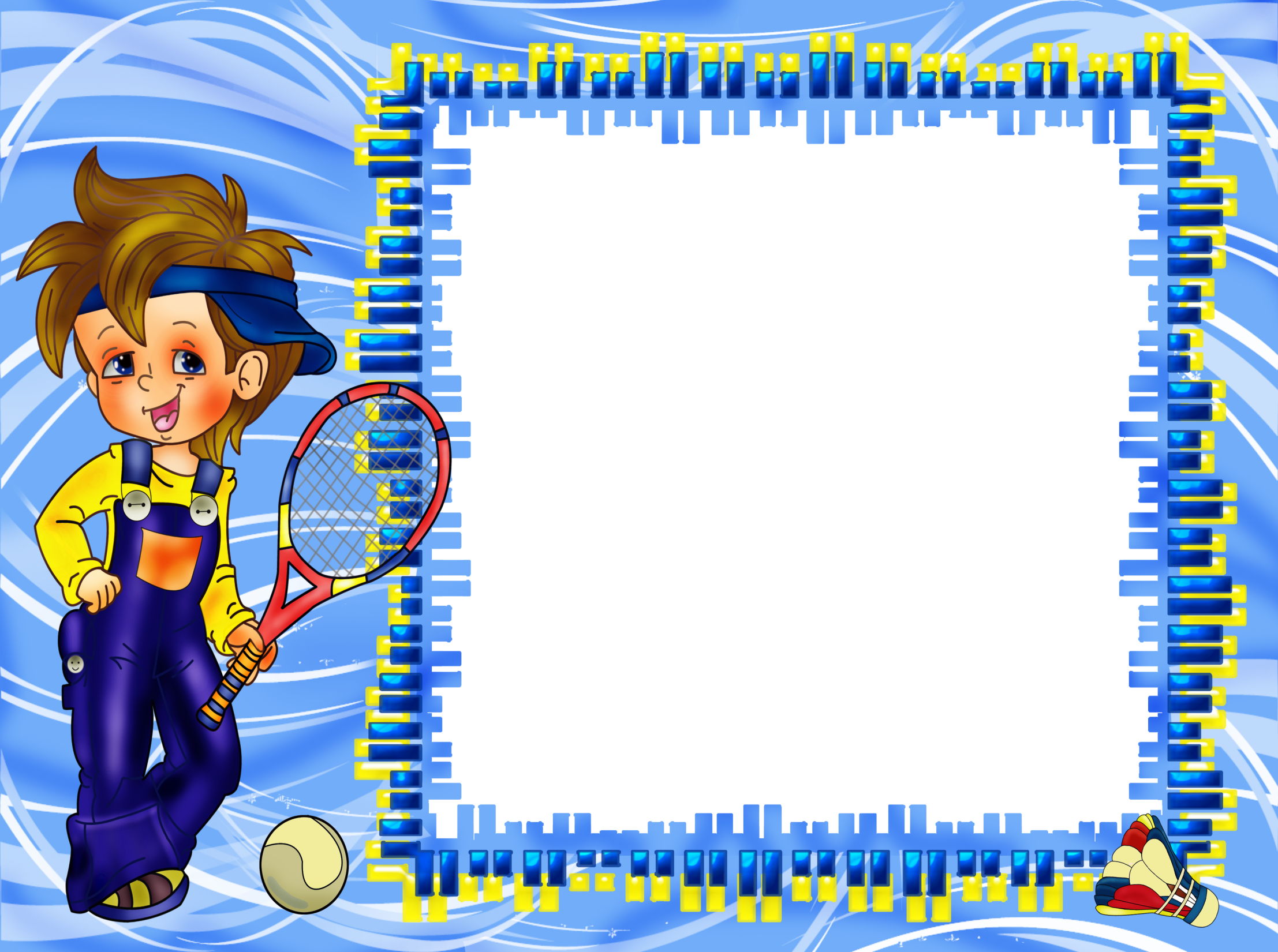 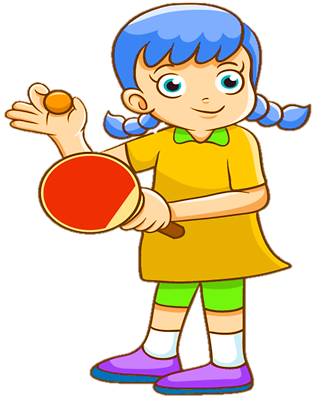 check
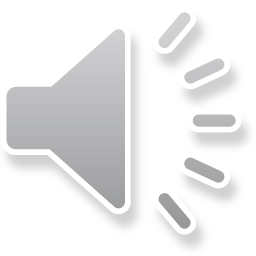 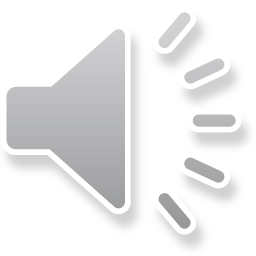 I play table 
tennis.
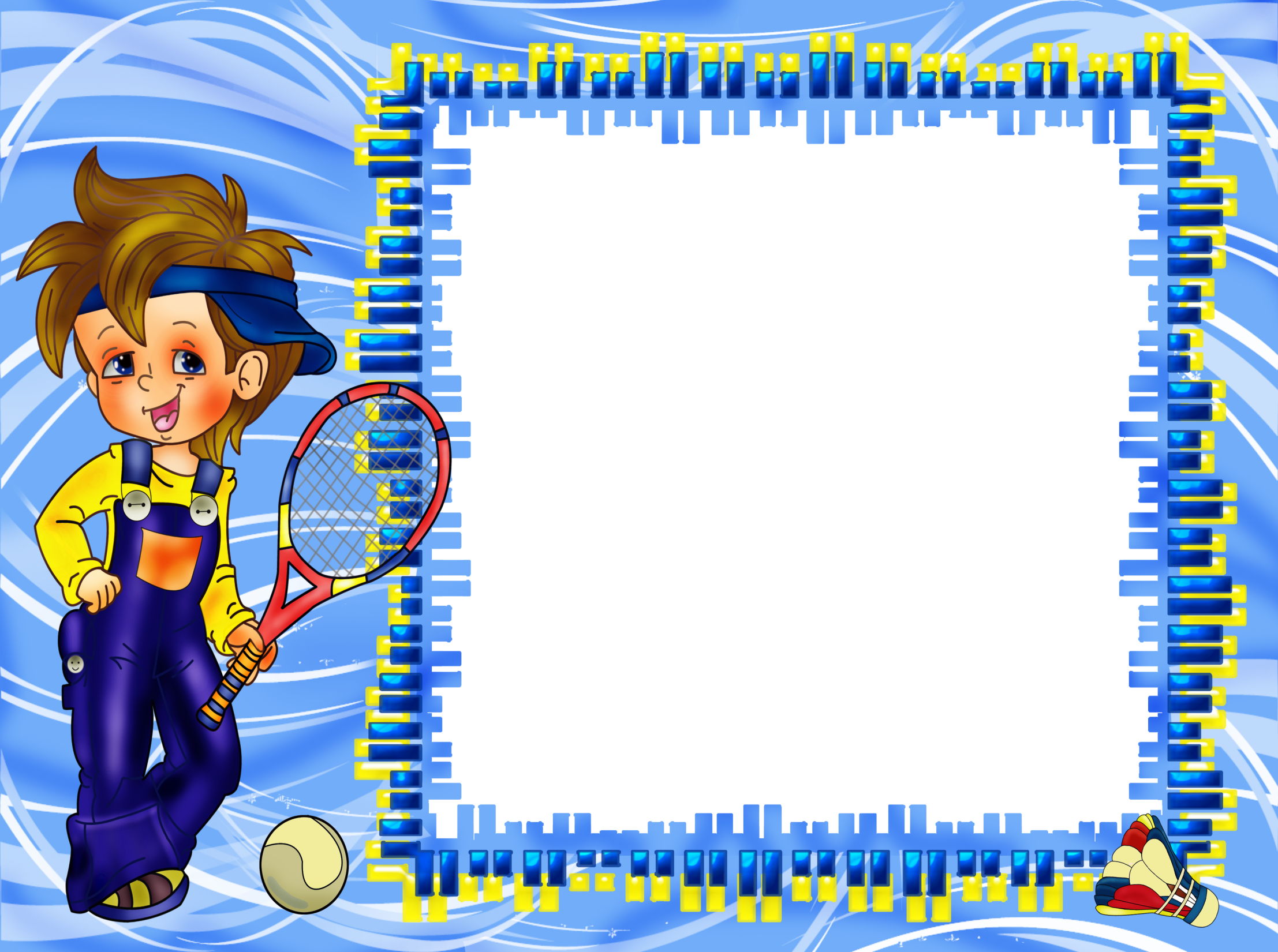 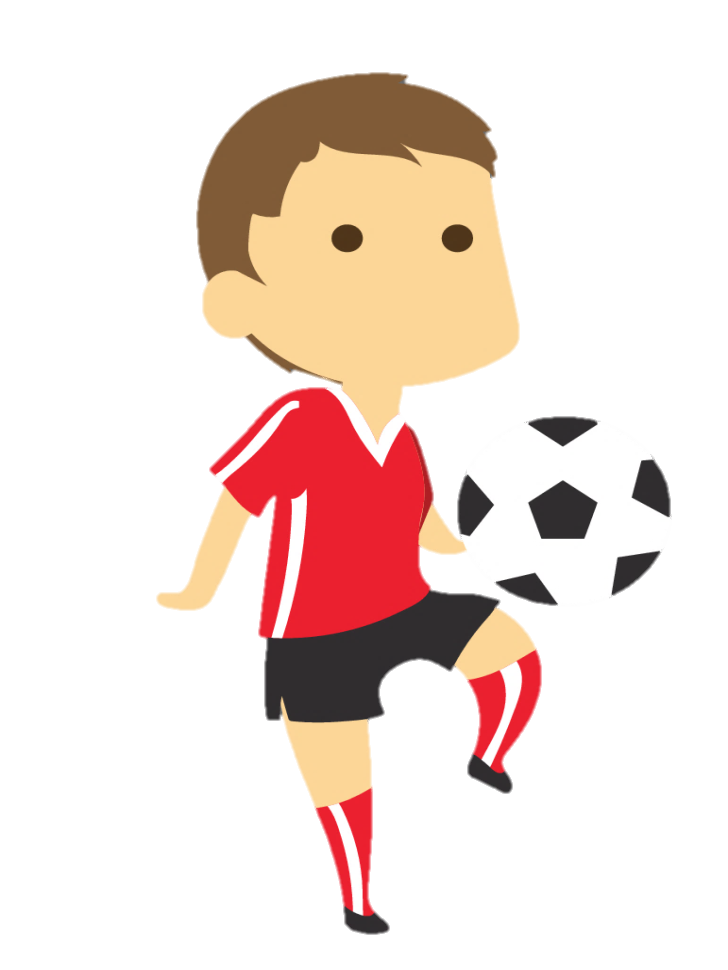 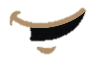 check
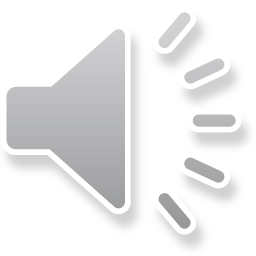 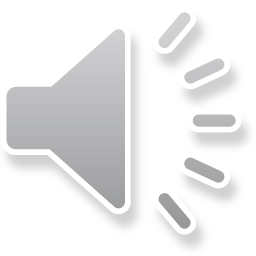 I play soccer.
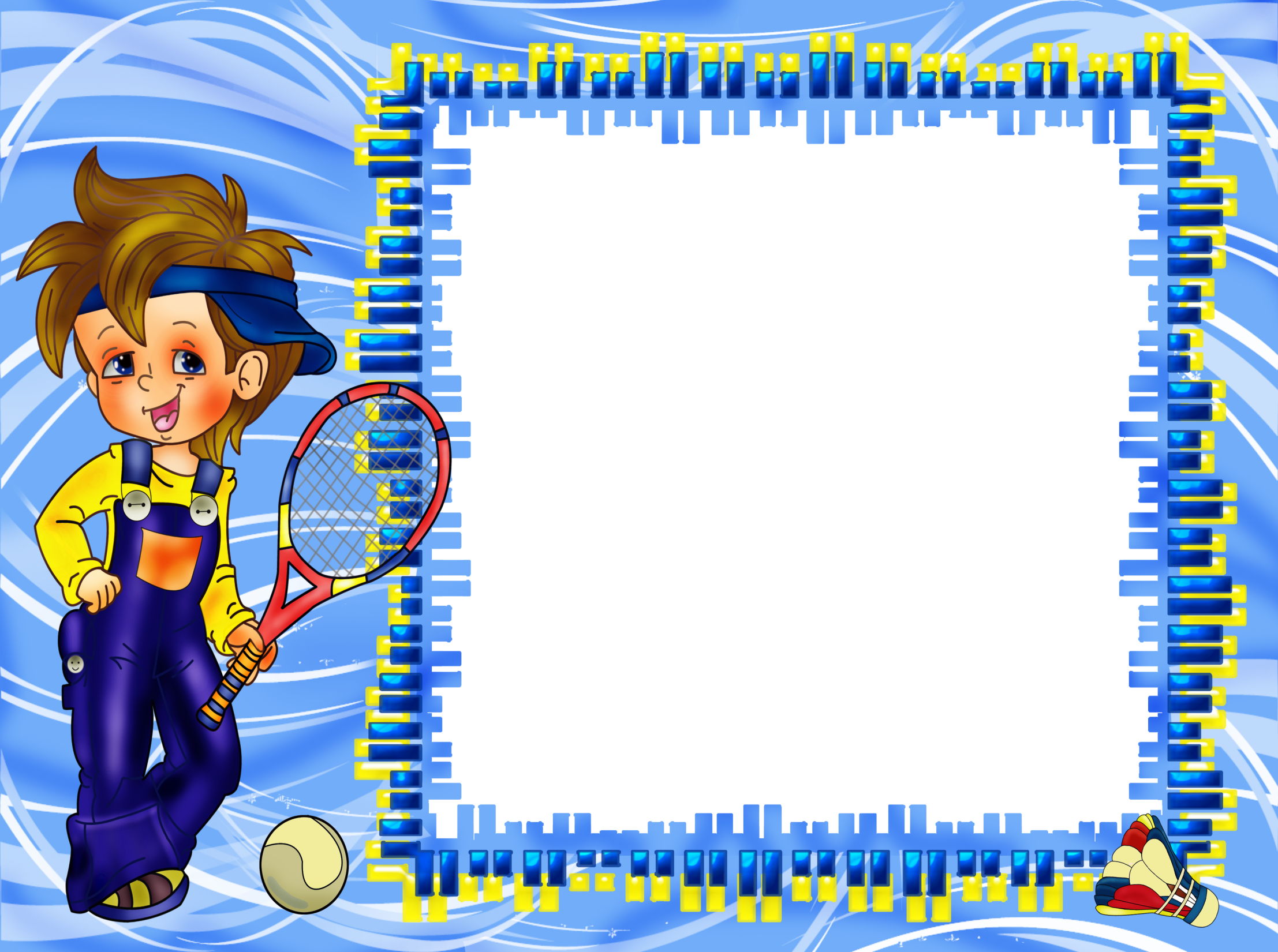 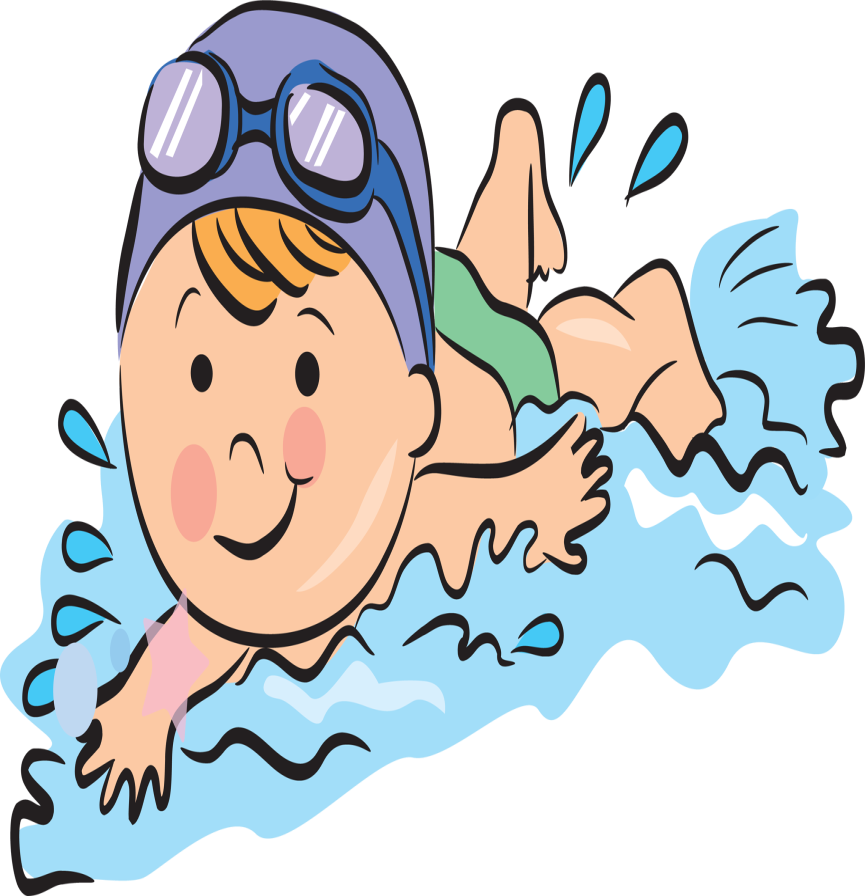 check
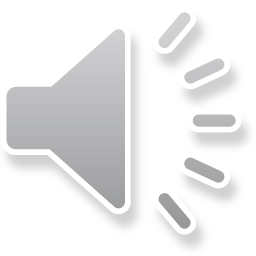 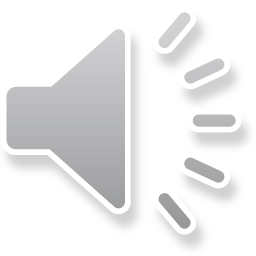 I go swimming.
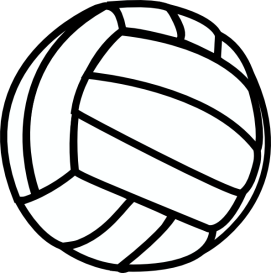 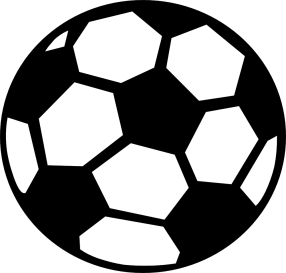 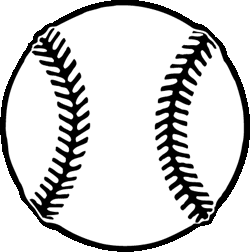 Let’s watch a videoSports balls!- Pancake Manorhttps://www.youtube.com/watch?v=EZXI7l3eaOs
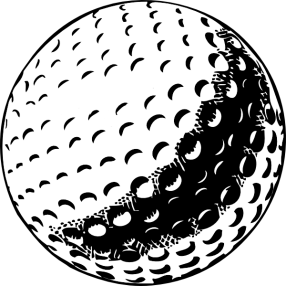 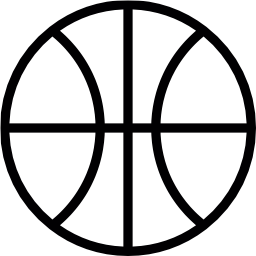 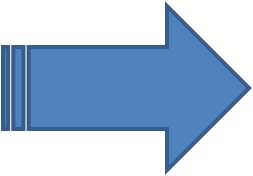 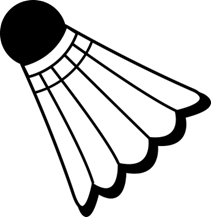 What sport is it?
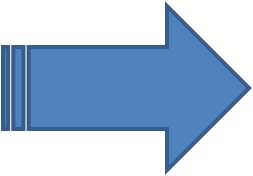 A sport with two (2) teams.A team has five (5) people. They play with a large orange ball.The people are often tall.
What sport is it?
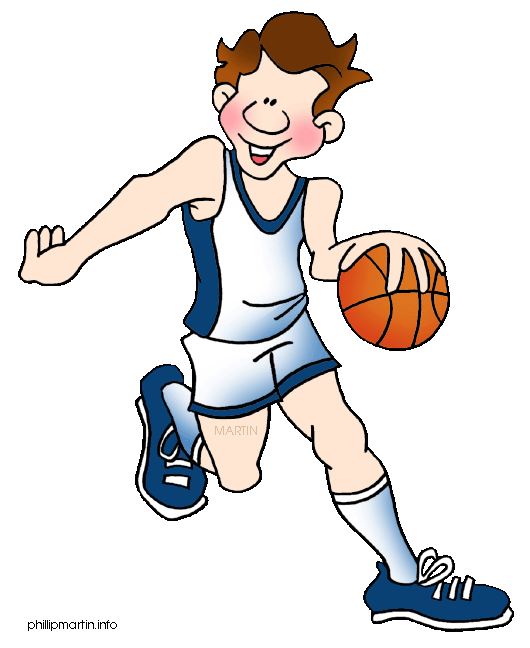 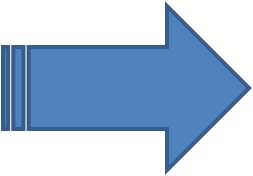 Basketball
What sport is it?
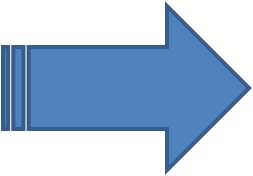 A sport with two (2) people.They play with a small round white ball.They play on a green table.They play fast.
What sport is it?
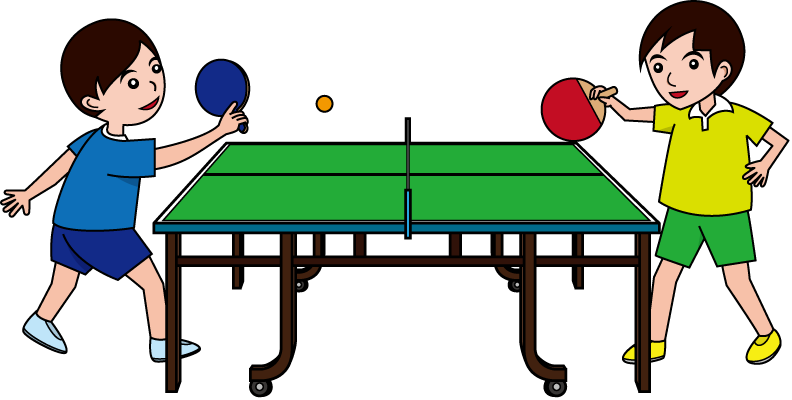 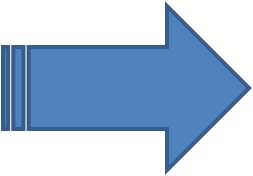 table tennis
What sport is it?
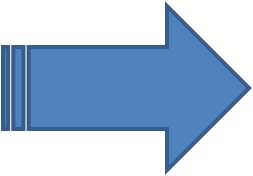 A sport with two (2) teams.A team has eleven (11) people.They play with a large round white ball.They run and like goals!!!
What sport is it?
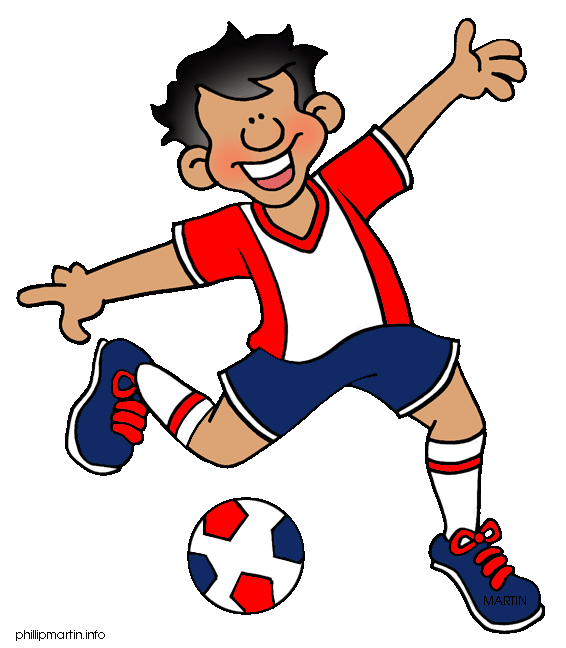 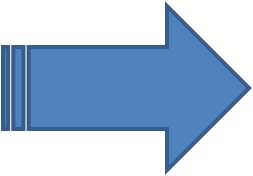 football.
What sport is it?
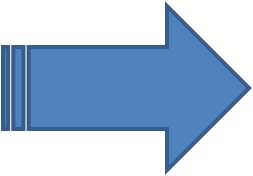 A sport with two (2) people.They play with a very small white hard ball.They play with a long stick.They play slow.
What sport is it?
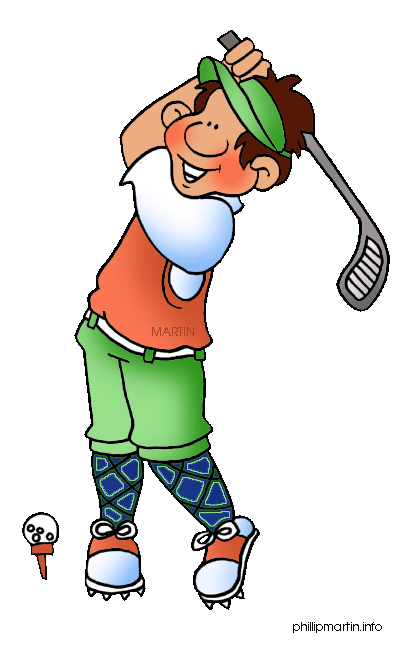 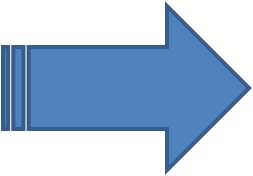 golf.
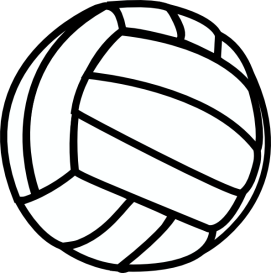 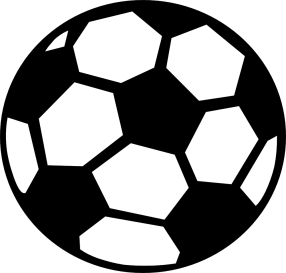 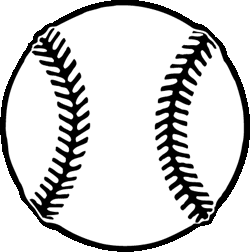 Let’s play an game.https://www.gamestolearnenglish.com/basketball/
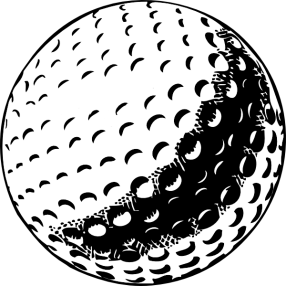 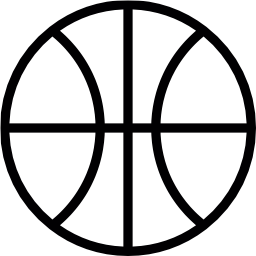 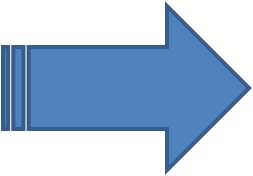 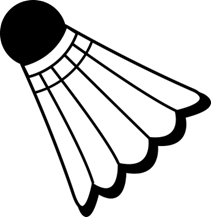 Charades game.
I like playing ...
	football 
	volleyball 	basketball 

	baseball 	table tennis 		badminton 		golf
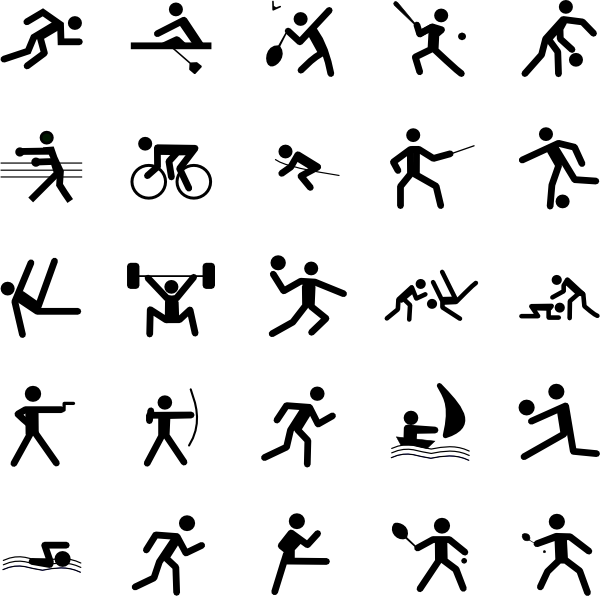 He / She likes playing?
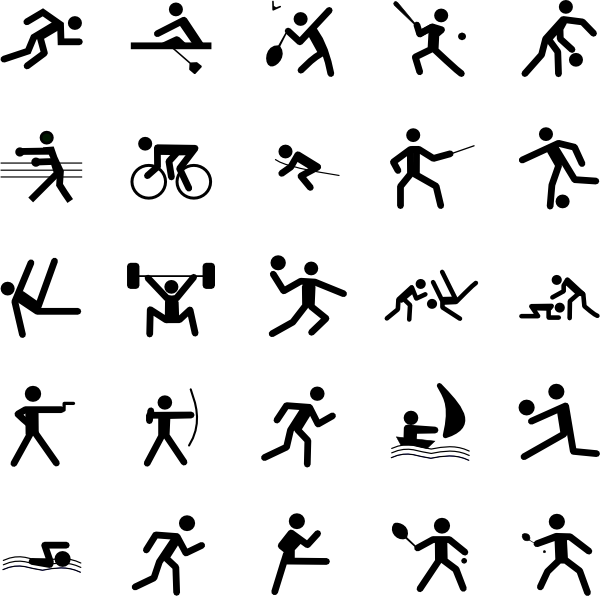 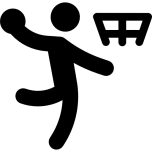 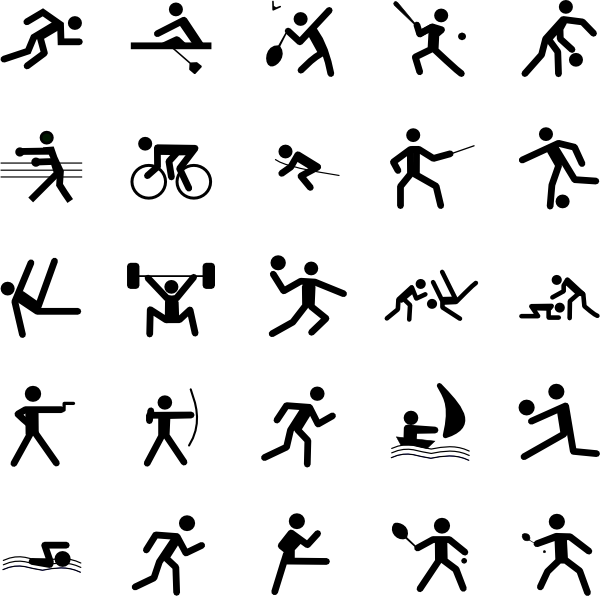 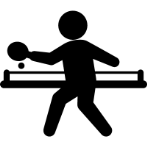 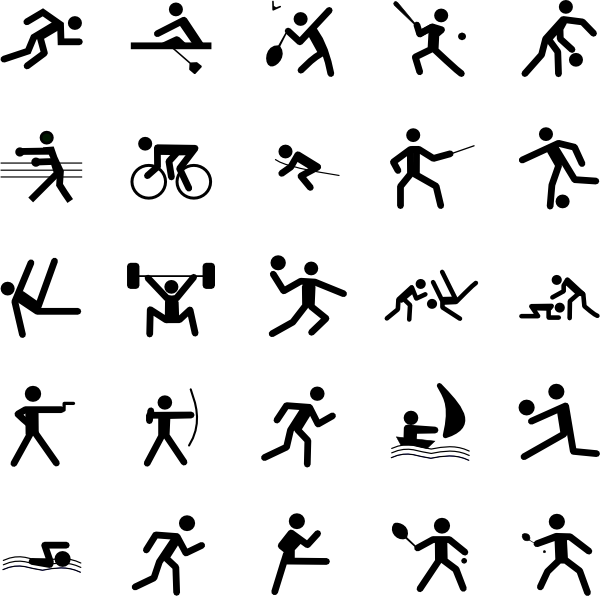 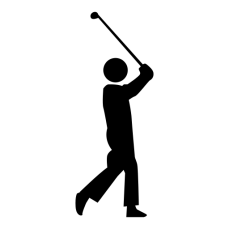 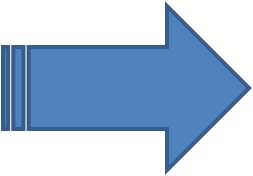 1       2       3      4        5
A
B
C
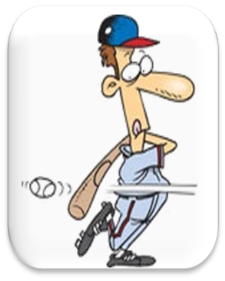 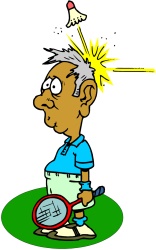 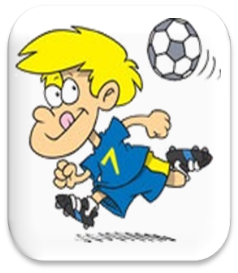 badminton
baseball
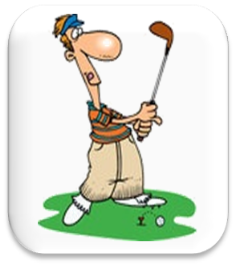 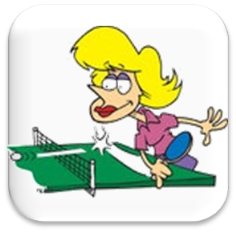 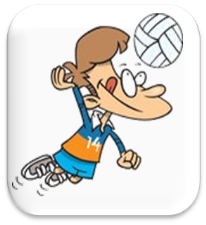 volleyball
golf
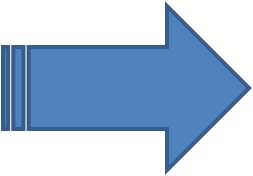 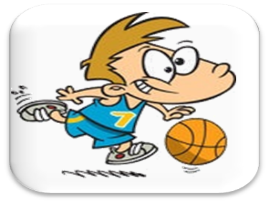 table
tennis
football
basketball
Sports memory game
Example:
B1
C4
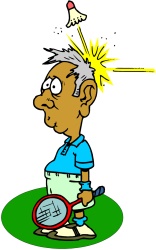 badminton